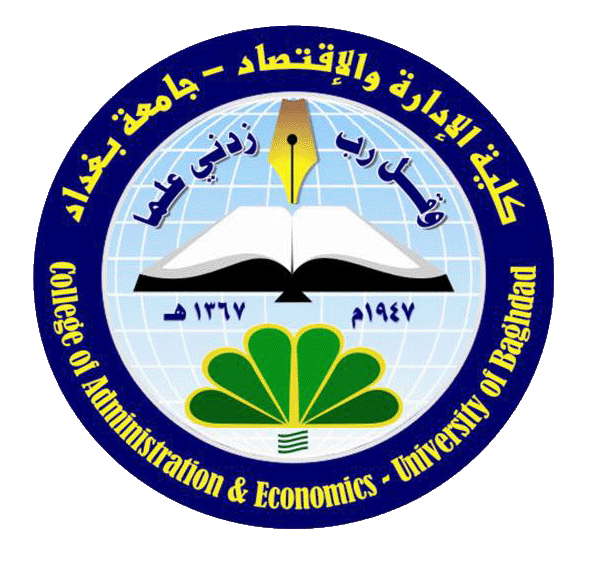 وزارة التعليم العالي و البحث العلمي 
جامــــــــــــــــــــــــــــــــــــــــــــــــــــــعة بغـــــــــــــــــــــــــــــــــــــــداد
كلــــــــــــــــــــــية الادارة و الاقتـــــــــــــــــــــــصاد
نظرية المنظمة و السلوك التنظيمي
محاضرة  
التمكين
Empowerment
محتويات المحاضرة
اولا // مفهوم   التمكين
ثانيا// اساسيات التمكين
ثالثا// فوائد التمكين
رابعا// ابعاد التمكين
خامسا// محددات التمكين
 سادسا// مزايا التمكين
سابعا // عقبات التمكين
اولا // مفهوم التمكين
التمكين (هو جعل الغير قادر على عمل ما )
التمكين كما عرفه Dalf بانه منح العاملين القوة والحرية والمعلومات لصنع القرارات والمشاركة في اتخاذها .
ومن اهم تعريفات التمكين واوضحها ماجاء به Bowen and Lawler  التمكين يتمثل في اطلاق حرية الموظف وهذه حالة ذهنية وسياق ادراكي لايمكن تطويره بشكل يفرض على الانسان من الخارج بين عشية وضحاها
ثانيا// اساسيات التمكين
التمكين يعني تمكين العاملين لاتخاذ القرارات وهذه المسؤولية عن صنع القرار هي تمييز رئيسي عن التفويض الذي يركز اكثر على المهمة اذ كان العميل يقترب من موظف مبيعات او خدمة يمكن للعامل ان يساعد العميل في حل مشكلته دون الحاجة الى استشارة المدير حيث ان المدير يشارك فقط في الخدمة الاكثر تطرفا .
4
1. الشعور بالملكية والثقة التي تغرس في الموظفين 2. السماح للموظفين بالتفكير واتخاذ القرارات في الوقت الراهن يبني الروح المعنوية ويساعد الموظفين بالشعر باهميتهم . 3.يحسن خدمة العملاء في كثير من الحالات لان العملاء لاتضطر لانتظار لتوافر المدير للحصول على حل لمشكلاتهم .4.من اجل نجاح التمكين نحتاج الى المديرين والموظفين المؤهلين تقنيا والذين تم تدريبهم على اتخاذ القرارات الجيدة .
ثالثا// فوائد التمكين
5
رابعا// ابعاد التمكين
في احدى افضل الدراسات التجريبة للتمكين حتى يومنا هذا حدد Spritzers 1992  خمسة ابعاد يمكن للمدراء من خلالها تمكين الافراد الاخرين بشكل ناجح فالتمكين الناجح يعني تحقيق ماياتي :
الإحساس بالكفاءة الذاتية
الإحساس بحرية الارادة
الإحساس 
بالثقة
إبعاد التمكين
ادراك المعاني
الإحساس بالغرور الشخصي
03 كانون الأول، 19
6
خامسا// محددات التمكين
العديد من المراء والعمال يمتنعون عن قبول التمكين الا ان اغلب اعتراضهم كان عن عرضهم للتمكين وسبب واحد لذلك هو الاتجاهات الشخصية للمدراء . وكانت العديد من مسوحات الادارة قد درست اسباب عدم استعداد المدراء لتمكين اعمالهم ويمكن تصنيف الاسباب الى ثلاثة اصناف عامة :
انعدام الأمن الشخصي
أسباب عدم التمكين
الموقف تجاه المرؤوسين
الحاجة الى الرقابة
03 كانون الأول، 19
7
القواعد المحددة لتعزيز التمكين
بناء الرؤية والاهداف الواضحة
خلق الثقة
تبني خبرات البراعة الشخصية
القواعد المحددة لتعزيز التمكين
الارتباط مع النتائج
النمذجة
تقييم الدعم
توفير الموارد الضرورية
خلق الاثارة الشعورية
توفير المعلومات الضرورية
03 كانون الأول، 19
8
سادسا// مزايا التمكين
1. التمكين يزيد من رضا الموظفين والعملاء2. الموظفين يشعرون بايجابية عن انفسهم وعملهم .3. الموظفين لايعتقدون لديهم فقط للعمل وبالتالي فانها تستخدم جميع قدراتهم لتحسين ادائها . 4. التمكين سبب الالتزام والانتماء الحس في الموظفين .5. سيكون تحديد الاهداف التنظيمية وظيفتهم . 6. يؤدي التمكين الى زيادة الشعور بالملكية لدى الموظفين الربحية للحد من النفايات والتكاليف 7. التمكين يؤدي الى خفض مباشر للاشراف على الموظفين 8. يعزز الدافع لدى الموظفين .9. التمكين يزيد من التزام الموظفين ويزيد روح الفريق انه يحرر الوقت من الادارة العليا ويمكن من التركيز على قرارات اكثر ستراتيجية
9
سابعا// عقبات التمكين
1. الهيكلية والتسلسل الهرمي التي قد لاتسمح بتمكين مناسب لموظفيها فهي تخلق عقبات وتعيق العملية 2. ان الافتقار الى الثقة المتبادلة والثقة مشكلة خطيرة اخرى عندما لايثقون ببعضهم البعض يتاثر تفويض السؤولية وروح الفريق .3. في بعض المؤسسات قد لاتتناسب المقاربات والاساليب المصممة للتمكين مع البيئة والمواقف والتصورات الخاصة بالموظفين . 4. في كثير من الحالات قد لايكون لدى الموظفين المهارات والقدرات اللازمة لفصح انفسهم واستيعاب عملية التمكين .5.في بعض الظروف من الراي بين كبار المديرين والموظفين ايضا قد تكون هناك عرقلة لعملية التمكين وحتى تصل الى ايقاف العملية بسبب السيطرة المفرطة من الكبار .
03 كانون الأول، 19
10